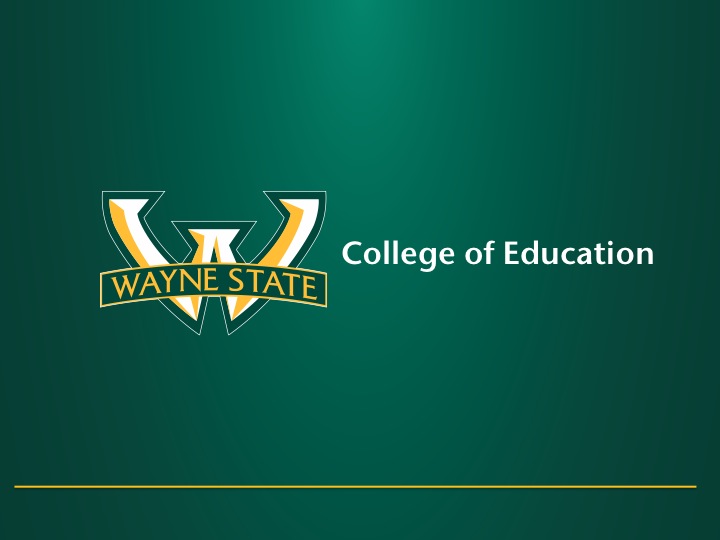 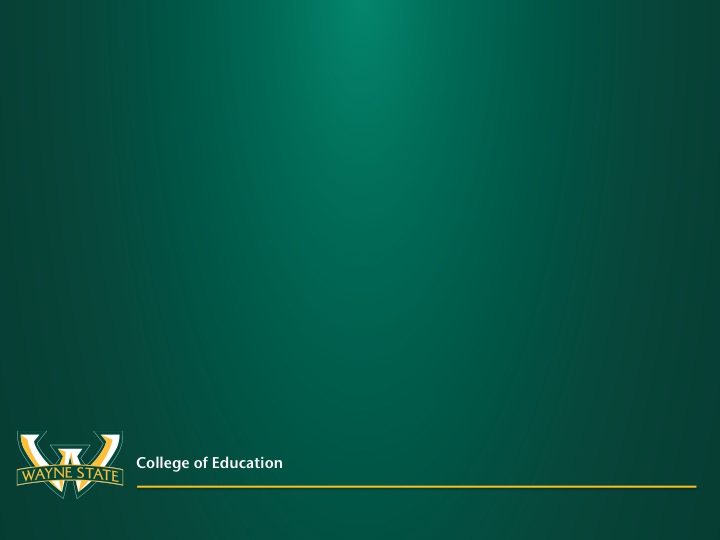 HEADLINE
n   Words as bulleted copy
n   Bulleted copy
n   Bulleted copy
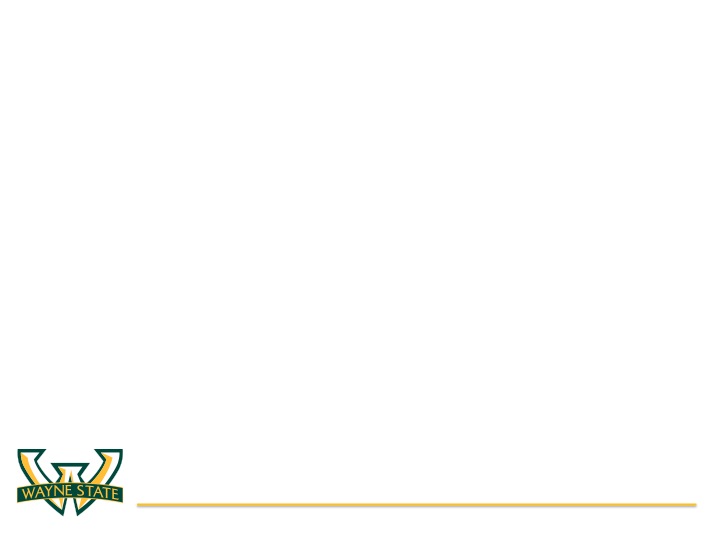 HEADLINE
n   Words as bulleted copy
n   Bulleted copy
n   Bulleted copy
College of Education